Соревнования по робототехнике
«Кегельринг для начинающих»
Наставник: Козырева Алла Александровна
Участник: Абдуллаев Назим Эльчинович
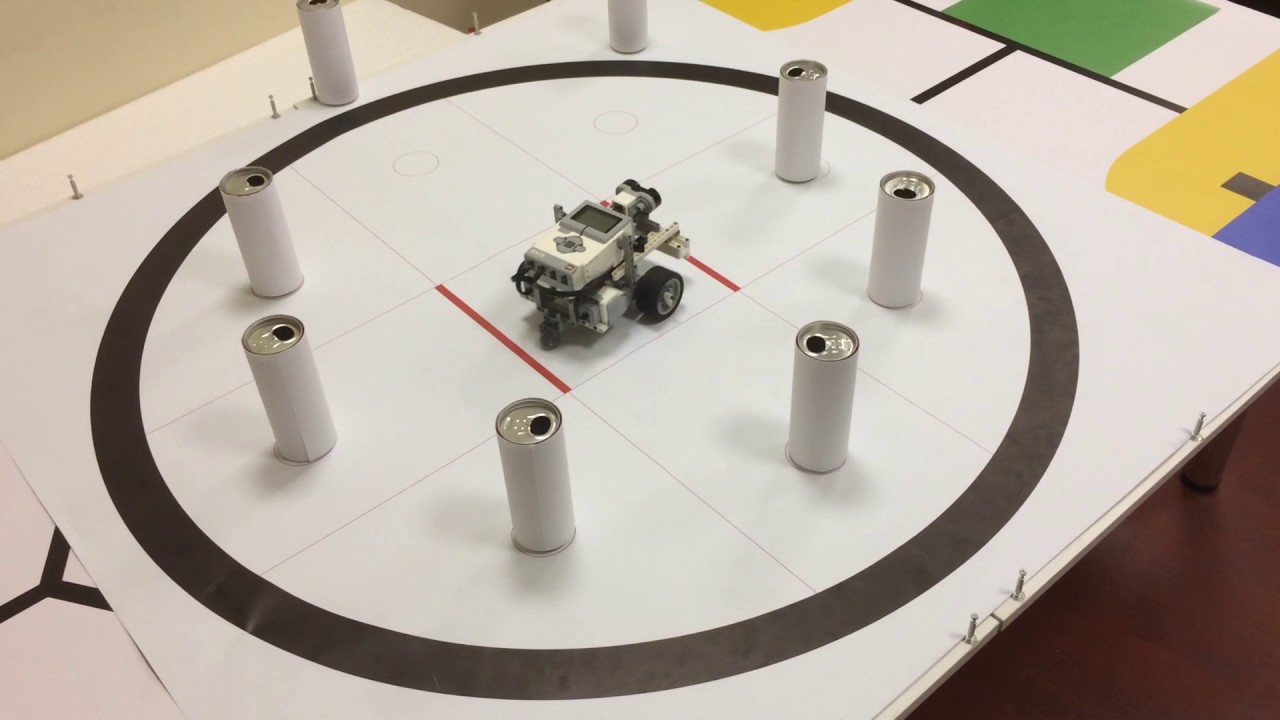 РОБОТ
Робот оснащен ультразвуковым датчиком, для того чтобы Лео смог обнаружить фишку и датчиком цвета, чтобы робот не выезжал за пределы ринга
Моего робота зовут Лео  и его конструкция сделана специально для соревнования: «Кегельринг для начинающих»
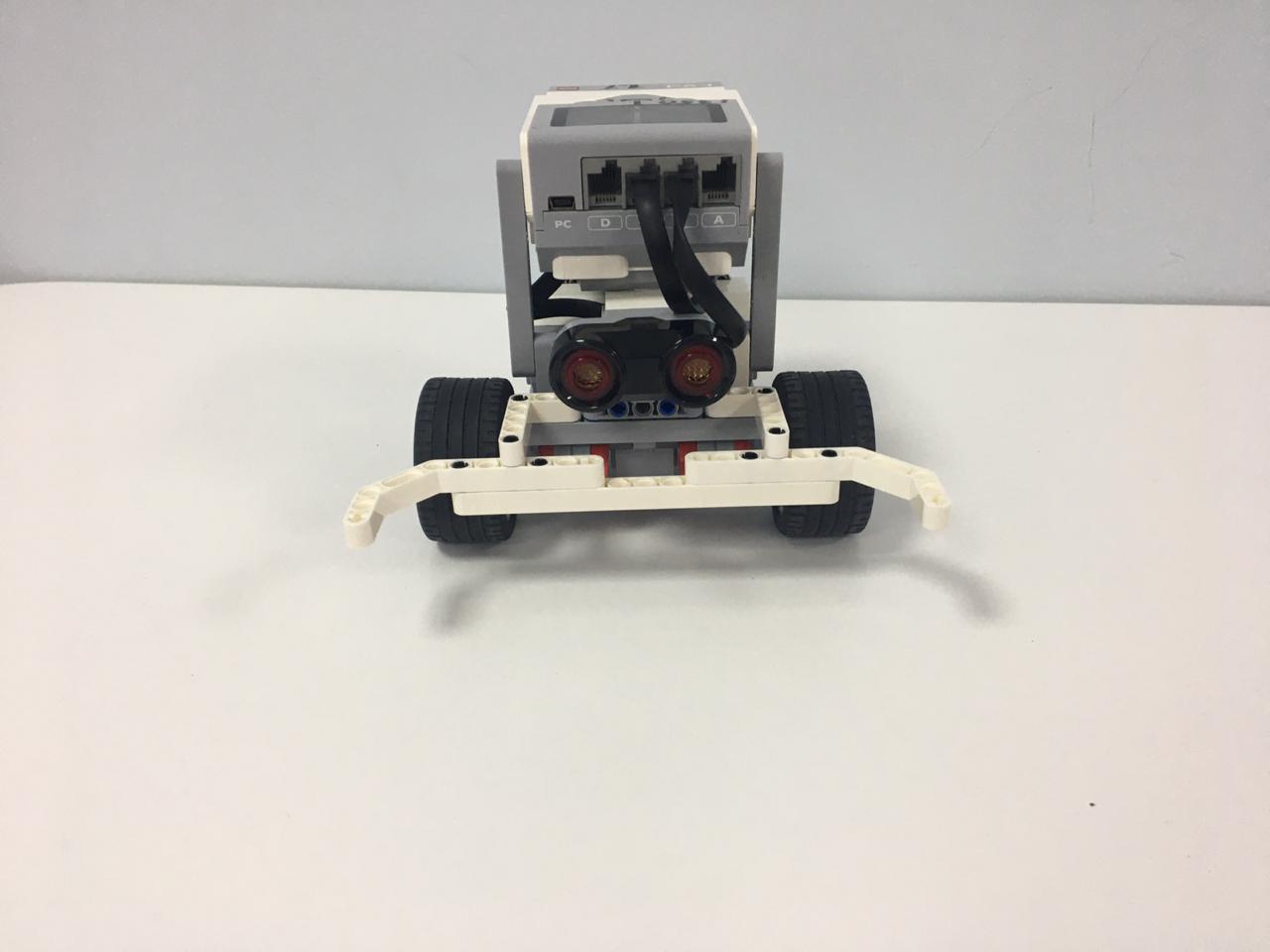 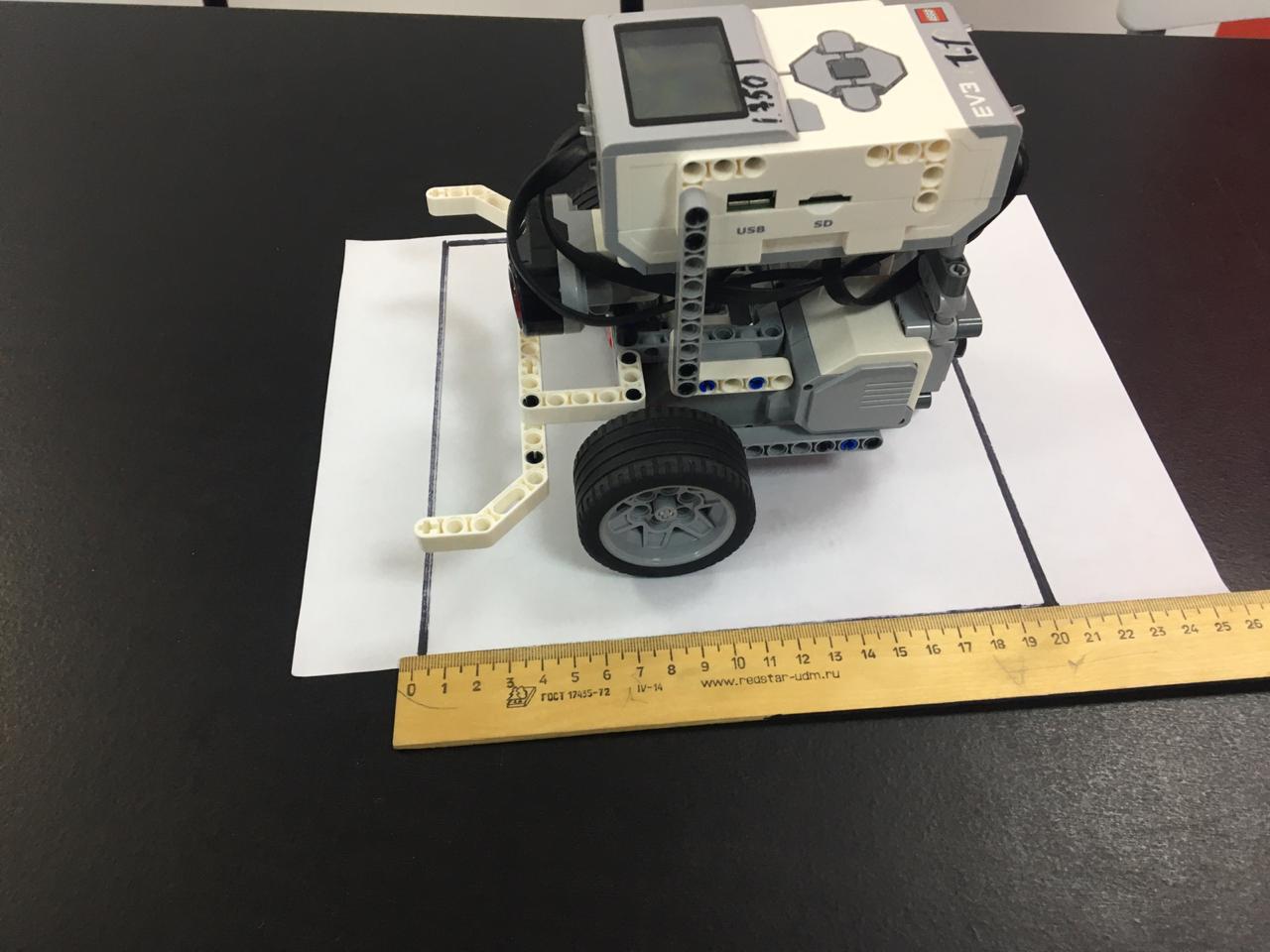 Я поместил своего робота в квадрат размером 20*20 см, чтобы убедиться, что его размеры соответствуют регламенту
Код программы
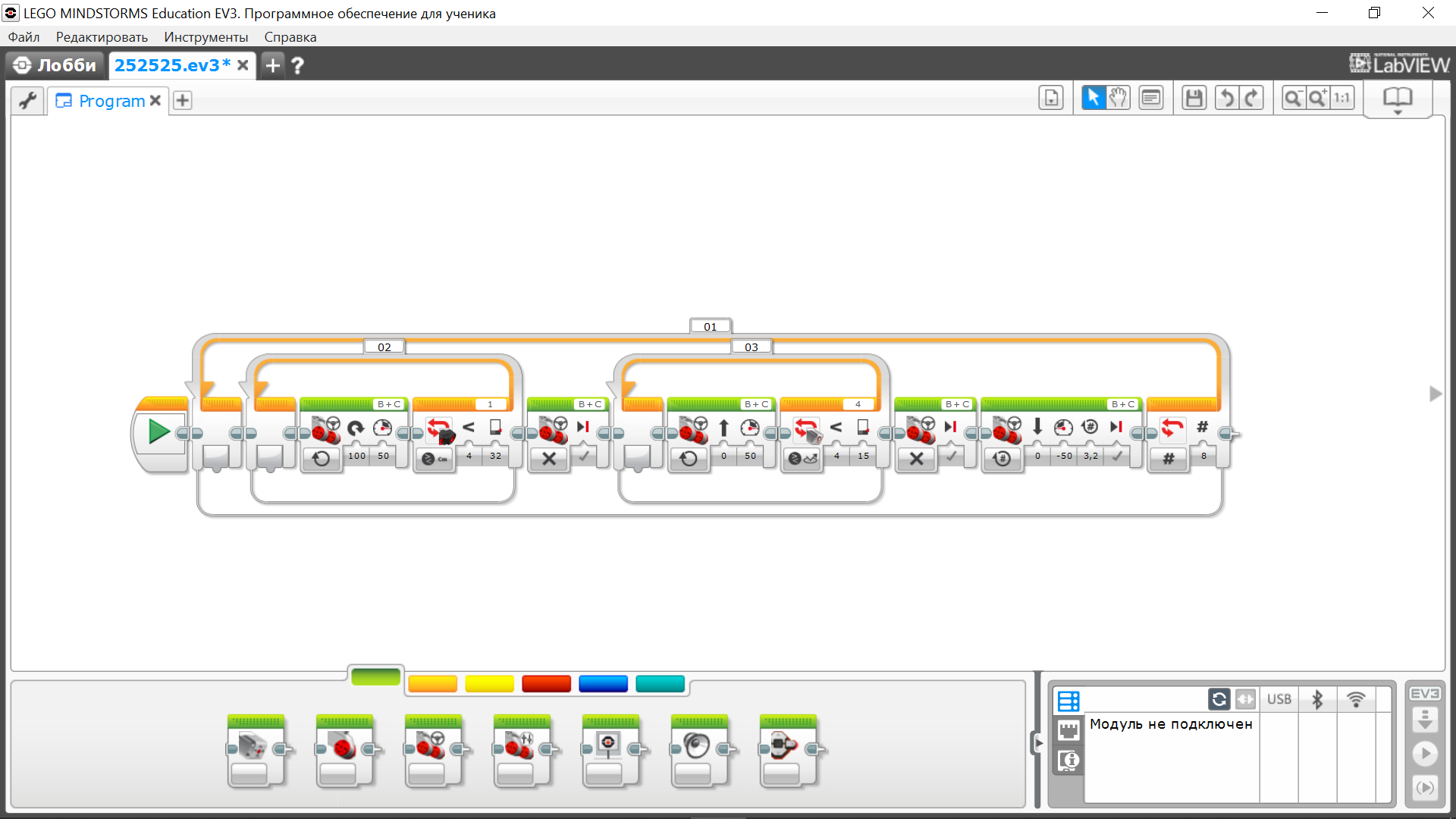 Выполнение программы